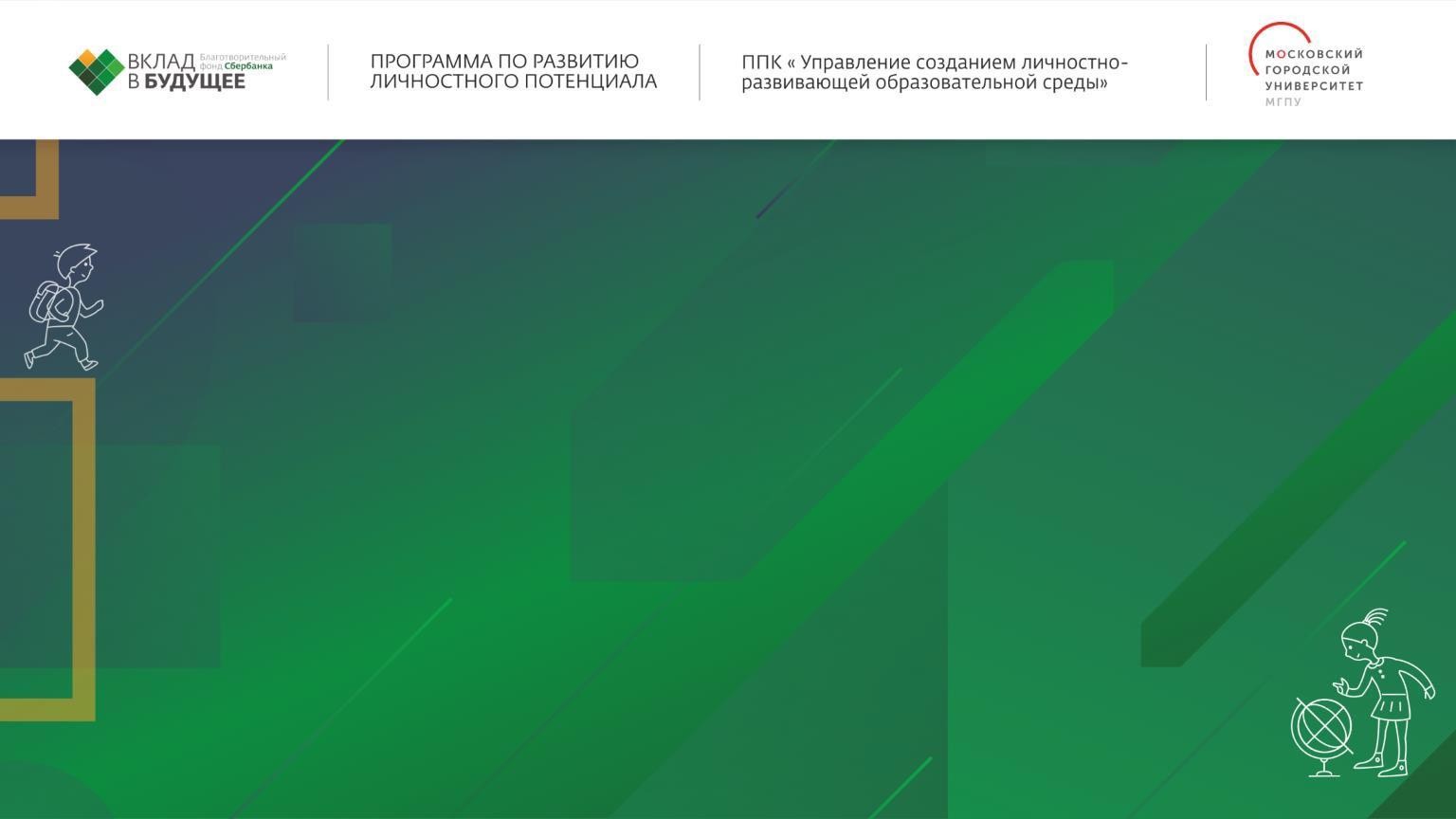 Муниципальное бюджетное дошкольное образовательное учреждение Ирбинский детский сад №2 «Теремок» комбинированного вида
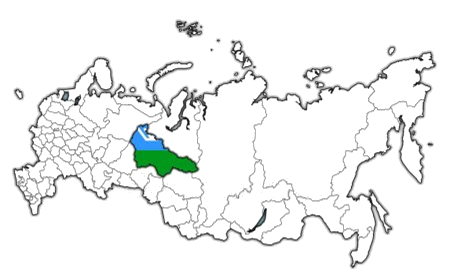 Проект
«Развитие эмоциональной сферы детей старшего 
дошкольного возраста   через создание ЛРОС»
Выполнила: Попова Наталья Петровна,
педагог-психолог
пгт Б-Ирба Курагинский район Красноярский край
2022 г.
Актуальность проблемы
Современные дети, замыкаясь на компьютерных играх и просмотре телевизионных передач, мало общаются не только с родителями, но и со сверстниками. Они стали менее отзывчивыми к чувствам других, они не всегда способны осознать и контролировать свои эмоции, а это приводит к импульсивности поведения. 
Следовательно, актуальность данной проблемы очевидна. 
Почему эту проблему важно обсуждать и решать: У детей наблюдаются недостаточно сформированные умения распознавать и описывать свои эмоции, а также выражать своё эмоциональное состояние социально приемлемым способом. Из-за этого возникают конфликты внутри детской группы, у дошкольников появляются внутриличностные проблемы, которые вытекают в тревожность, гиперактивность, застенчивость, агрессивность, замкнутость и т.д.
ЦЕЛЬ ПРОЕКТА
Создание условий для ознакомления детей с миром эмоций и способами адекватного выражения своего эмоционального состояния
ЗАДАЧИ ПРОЕКТА
Дать знания о чувствах, некоторых базовых эмоциях и способах их  выражения;
Способствовать развитию  стремления сопереживать, помогать, поддерживать друг друга.
Развивать представления детей об эмоциональных состояниях, умение  различать и понимать их.
Развивать умение вербально передавать собственное и чужое эмоциональное состояние через его называние, описание.
Способствовать переносу полученных этических представлений, которые дети приобретут в процессе работы над сказками, в жизнь и деятельность.
Совершенствовать у детей умение жалеть, защищать, помогать и поддерживать доброжелательную атмосферу в группе
 Научить детей соотносить свои эмоции, чувства с эмоциями и чувствами других людей, сравнивать их, и регулировать их таким образом, чтобы было комфортно им самим и окружающим их людям.
ПЛАНИРУЕМЫЕ РЕЗУЛЬТАТЫ ПРОЕКТА
Дети научатся выражать свое эмоциональное состояние вербально, мимикой, в рисунке, движениями 

Дети станут лучше понимать эмоциональное состояние других
     людей; 

 Узнают о способах, как выплеснуть свои эмоции и никому не навредить;

Родители будут вовлечены в создание ЛРОС и   глубже осознают свою роль в эмоциональном благополучии ребенка
Этапы проекта
Подготовительный. 
 проведение первоначальной диагностики (методики «Дом-Дерево-Человек», «Тест Руки», «Рисунок семьи», «Рисунок человека»); 
анкетирование родителей (Анкета «О способах воспитания», «Рисунок семьи»); 
наблюдение; 
подбор и анализ методической литературы, наглядного материала (пиктограммы «Эмоции») и оборудования; 
разработка плана занятий с детьми. 

Основной этап.

Проведение образовательной деятельности, игр и упражнений в совместной и самостоятельной деятельности детей.

Завершающий этап.

 проведение сравнительной диагностики; 
выставка рисунков детей; 
презентация для родителей; 
подведение итогов;,
РИСКИ ПРОЕКТА И СПОСОБЫ ИХ МИНИМИЗАЦИИ
СПОСОБЫ ОЦЕНКИ ДОСТИЖЕНИЯ РЕЗУЛЬТАТОВ И ЭФФЕКТОВ ПРОЕКТА

Мониторинг образовательной среды

Мониторинг личностных изменений участников

Критерий успешности: достижение планируемых результатов.
Изменения в предметно-пространственной среде
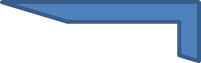 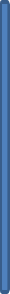 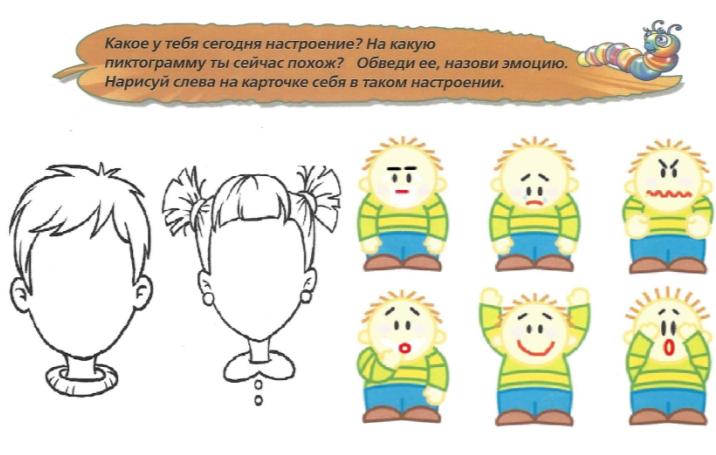 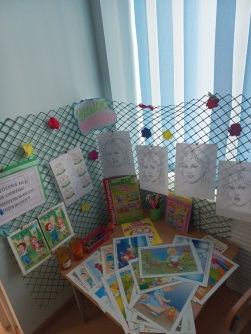 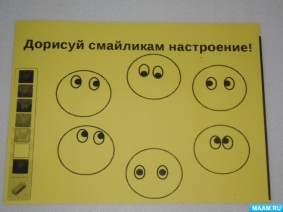 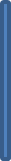 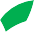 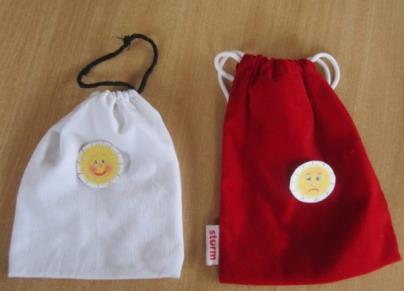 Свободная игровая
активность
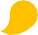 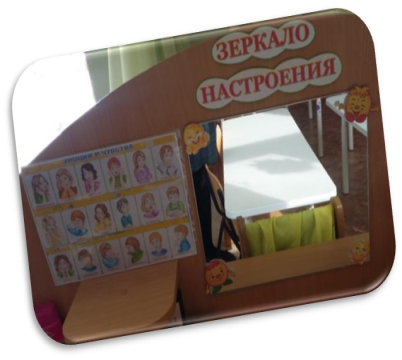 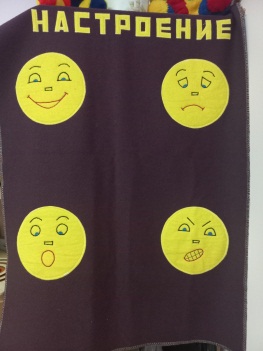 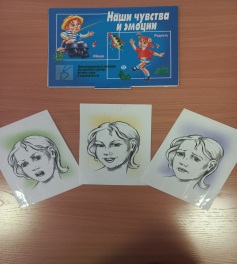 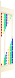 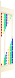 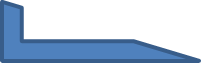 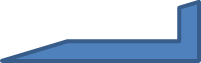 ФОРМЫ ЗАНЯТИЙ
развивающие игры (игры-драматизации, сюжетно-ролевые, игры на развитие навыков общения); 
 упражнения (подражательно-исполнительского и творческого характера, на мышечную релаксацию); 
этюды;
 рассматривание рисунков и фотографий; 
 чтение художественных произведений;
 рассказ психолога и рассказы детей; 
сочинение историй;
беседы; 
моделирование и анализ заданных ситуаций;
слушание музыки;
 рисование;
 мини-конкурсы, игры-соревнования.
Организация образовательной среды старшей группы
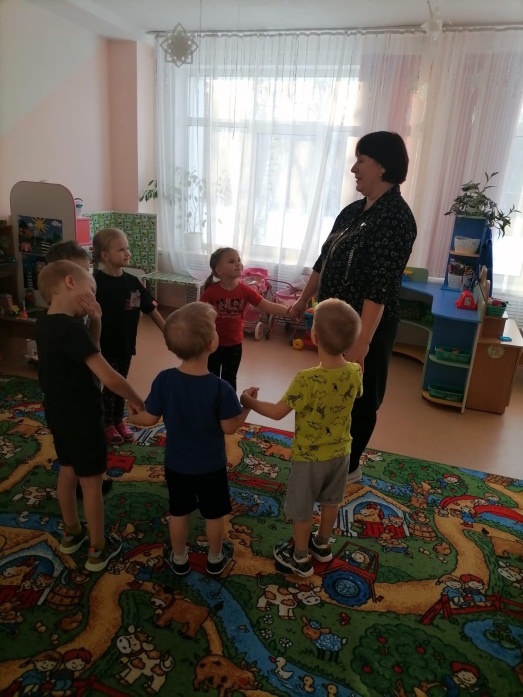 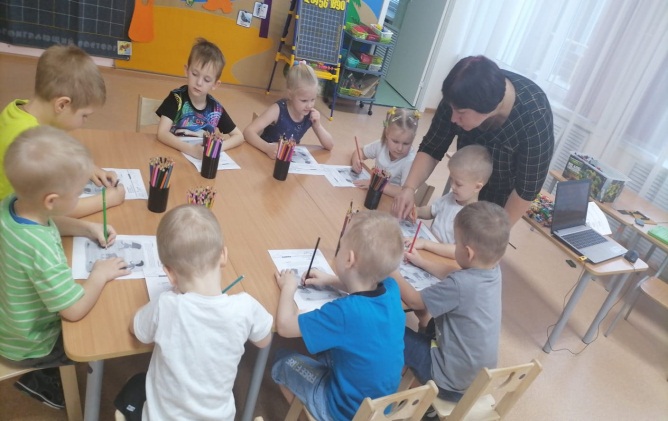 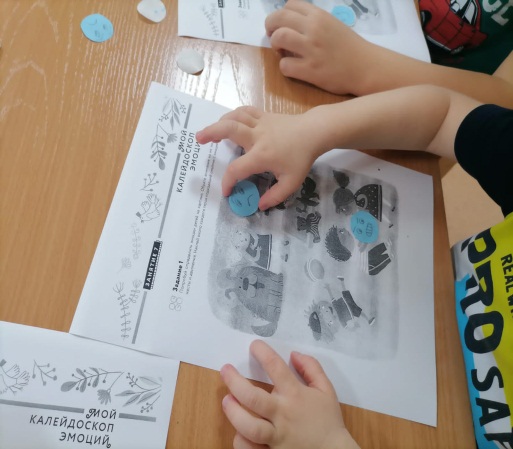 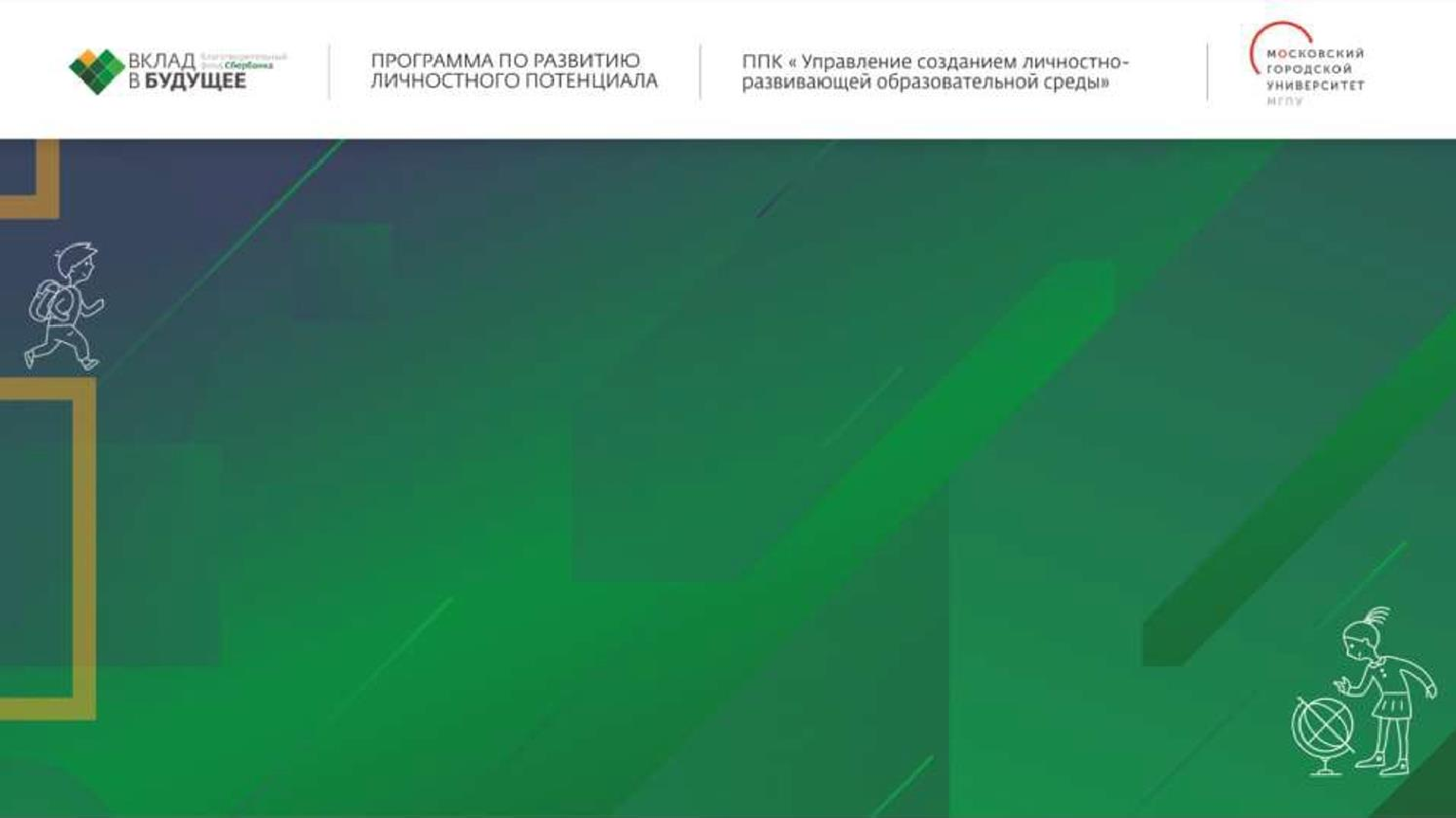 Спасибо за внимание!